It’s All About…American Rescue Plan – Homeless Children and Youth Funds
September 7, 2022
Integrated Student Support and Programs Office
California Department of Education
Leanne Wheeler, Education Programs Consultant, Student Achievement and Support Division, California Department of Education, lwheeler@cde.ca.gov  
Victoria E Rochester, Supervisor for Student Support Services, San Juan Unified School District, victoria.rochester@sanjuan.edu 
Angela Urquidies, Director of Specialized Programs, San Bernardino City Unified, angela.urquidies@sbcusd.k12.ca.us 
Dr. Donna Smith, Program Coordinator, Monterey County Office of Education, dsmith@montereycoe.org
Please Welcome
2
Acronyms
American Rescue Plan – Homeless Children and Youth (ARP-HCY)
California Department of Education (CDE)
County Office of Education (COE)
Education for Homeless Children and Youth (EHCY)
Elementary and Secondary School Emergency Relief Fund (ESSER)
Homeless Education Technical Assistance Centers (HE TACs)
Local Educational Agency (LEA)
U.S. Department of Education (ED)
3
Presentation Outline
ARP-HCY Overview
Implementation Strategies
Uses of Funds
Distribution of Funds
Reporting Requirements
Consortiums
Resources and Guidance
4
ARP-HCY Funds Overview (1)
Identify homeless children and youth
Provide comprehensive wraparound services in light of the impact of the Coronavirus (COVID-19) pandemic
Provide needed assistance to enable homeless children and youth to attend and participate fully in school activities, such as in-person instruction, spring and summer learning, and enrichment programs
Provide wrap-around services in light of the challenges of COVID-19
5
ARP-HCY Funds Overview (2)
ARP-HCY funds may be used for pre-award costs dating back to March 13, 2020, when the national emergency was declared
All ARP-HCY funds are to be expended and/or obligated by September 30, 2024
The CDE allocation of the ARP-HCY was $98 million and will be dispersed in two separate ways: ARP-HCY I and ARP-HCY II
6
ARP-HCY I Funds
One-hundred and twenty LEAs that received an EHCY grant received ARP-HCY I funds
Funding results of ARP-HCY I funds are available on the Funding Results for ARP-HCY I web page: https://www.cde.ca.gov/fg/fo/r8/aprhcy21results.asp
LEAs that receive ARP-HCY I funds have separate reporting and expenditure timelines. Please refer to the grant award notification for specific information
7
ARP-HCY II Funds
LEAs were eligible to receive ARP-HCY II funds based on the formula outlined in statute
ARP-HCY II Funding Profile can be accessed on the ARP-HCY II Funding Profile web page: https://www.cde.ca.gov/fg/fo/profile.asp?id=5745&recID=5745
The final funding results for ARP-HCY II are available on the Funding Results for ARP-HCY II web page: https://www.cde.ca.gov/fg/fo/r14/arphcyii21result.asp
8
ARP-HCY Funds are Supplemental
All ARP-HCY funds should be supplemental to all other funds, including:
Local Control Funding Formula
Title I, Part A
ESSER
EHCY
Homeless students have the right to all services and support that other non-homeless students receive
9
Strategies from the Field (1)
Victoria E Rochester, Supervisor for Student Support Services, San Juan Unified School District (SJUSD) at victoria.rochester@sanjuan.edu  
SJUSD utilized ARP-HCY I and II funding to conduct a full needs assessment for our McKinney-Vento Program. We focused on the following: 
Increasing liaison capacity
Identification
Increasing outreach and reengagement
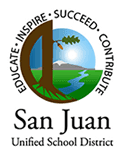 10
San Juan Unified (1)
Addressing attendance and our homeless education chronic absenteeism rate 
Transportation needs 
Adaptation of space
The needs assessment determined that we needed the following:
Increase staffing, so we hired three additional staff members
Provide additional transportation, food distribution, and program supplies
11
San Juan Unified (2)
Provide student fees for program participation
Develop a data-focused approach to increase professional development, collaboration, and translation services
12
Strategies from the Field (2)
Angela Urquidies, Director of Specialized Programs, San Bernardino City Unified, angela.urquidies@sbcusd.k12.ca.us
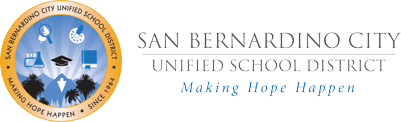 13
San Bernardino City Unified (1)
What is A.T.L.A.S.?
Access to Learning for All Students
ARP-HCY
Van
Gift Cards
Transportation
Tutoring
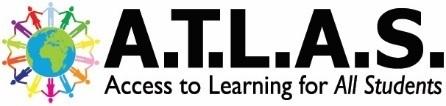 14
San Bernardino City Unified (2)
Community Partnerships and Collaboration
Home and Neighborly Services – Storage / Donation and Supply Distribution
Give Back – Mentoring
Catholic Charities – Motel Vouchers / Wrap-Around Services
15
Strategies from the Field (3)
Dr. Donna Smith, Program Coordinator, Monterey COE, dsmith@montereycoe.org
Shelter Activities and Enrichment Program
Needs assessments from shelters and LEAs
Goals: What do we want to accomplish?
Space design/layout
Program development
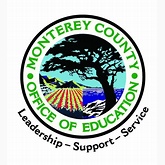 16
Monterey COE (1)
Funding
Staffing needs
Job description
Choosing the right fit for shelter work
Materials and supplies
17
Monterey COE (2)
Recruitment and program sign-up
Parent and student involvement
Implementation
Evaluate and solicit feedback
Modify program based on feedback
18
Uses of ARP-HCY Funds (1)
The CDE developed an ARP-HCY Resource Guide to guide LEAs on how to spend their ARP-HCY funds at  https://www.cde.ca.gov/sp/hs/arphcyresourceguide.asp
LEAs may use ARP-HCY funds to supplement existing programs and funding streams, including:
Academic, social, emotional, and mental health needs
Hiring staff to increase capacity
Planning partnerships with community-based organizations (CBOs), among other strategies
19
Uses of ARP-HCY Funds (2)
Dedicating resources
Identify, enrollment, retention, and educational success of children and youth experiencing homelessness
Purchase needed supplies (e.g., personal protective equipment, eyeglasses, school supplies, personal care items) 
Purchase cell phones or other technological devices for unaccompanied youth to enable the youth to attend and fully participate in school activities
20
Uses of ARP-HCY Funds (3)
Provide wraparound services (which could be provided in collaboration with and/or through contracts with CBOs, and could include academic supports, trauma-informed care, social-emotional support, and mental health services)
Provide transportation to enable children and youth to attend classes and participate fully in school activities
Services to attract, engage, and retain students in programs
21
Uses of ARP-HCY Funds (4)
Tutoring, supplemental services, and enriched educational services, including before school, after school, and summer programs
Expedited evaluations
Professional development
Student referral and services
Assistance to defray the cost of transportation
Early childhood education programs
22
Uses of ARP-HCY Funds (5)
Fees for tracking, obtaining, and transferring records
Parent education and training
Coordination between school and outside agencies
Activities to address issues related to domestic violence
Adaption of space and purchase of supplies for any non-school facility
Other extraordinary or emergency assistance to attend school
23
Uses of ARP-HCY Funds (6)
Provide access to reliable, high-speed internet for students through the purchase of internet-connected devices/equipment, mobile hotspots, wireless service plans, or installation of community Wi-Fi hotspots (e.g., at homeless shelters), especially in underserved communities
24
Uses of ARP-HCY Funds (7)
Provide store cards/prepaid debit cards to purchase materials necessary for students to participate in school activities
Pay for short-term, temporary housing (e.g., a few days in a motel) when such emergency housing is the only reasonable option for COVID-safe temporary housing and when necessary to enable the homeless child or youth to attend school and participate fully in school activities (including summer school)
25
Uses of Various Cards (1)
The use of gift cards, store cards, or prepaid debit cards for a parent/guardian or youth experiencing homelessness to purchase school, clothing, or hygiene supplies is allowable
These are not considered to be gifts, which are not allowed to be purchased through Federal grants
LEAs and Title I, Part A programs can opt not to allow these methods due to elevated concerns about fraud, waste, or abuse
26
Uses of Various Cards (2)
LEAs that allow the use of prepaid debit cards should have procedures to reduce the likelihood of fraud, waste, or abuse, for example, by asking for receipts of items purchased with the gift card
The ED does not recommend that prepaid debit cards be the primary method for LEAs to distribute needed supplies to all of its students experiencing homelessness
27
Uses of Various Cards (3)
The excess cost of school of origin transportation may be defrayed by providing gas cards or mileage reimbursement to a parent/guardian or youth experiencing homelessness
Gas cards are allowable with the same caveats for gift cards, store cards, or prepaid debit cards mentioned in the previous slide
28
Gift Card Forms and Policies (1)
The Homeless Education Technical Assistance Center’s (HETAC) website have sample forms and polices at https://www.hetac.org/resources/cards
These samples were collected by the CDE who asked the HETACs to post them
Forms included contract-like information such as
Identification and signatures of the two stakeholders
29
Gift Card Forms and Policies (2)
Gift card identifiers, amounts, and locations
Allowable uses of gift cards, as well as prohibited uses
Process to submit receipts
Policies included steps for the LEA to disseminate gifts cards, use of the contract-like forms, and accountability steps
30
Quarterly Report Requirements (1)
ARP-HCY II Quarterly Reports can be found on the CDE’s Stimulus Funding Reporting web page: https://www3.cde.ca.gov/caresactreporting/  
All LEAs that receive ARP-HCY II funds must submit quarterly reports which require both fiscal and program information
Please note that the fiscal agent is responsible for completing and submitting all quarterly reports on behalf of the consortium
31
Quarterly Report Requirements (1a)
32
Reporting Information
33
Quarterly Report Requirements (2)
Total Allocated Amount: $ – Prepopulated by the CDE
Total Received Amount: $ – Prepopulated by the CDE
Previous Expended Amount: $ – Prepopulated by the CDE and after the first expenditure reported
Current Expended Amount: $
Please report totals in whole numbers without decimals, commas, or other punctuation.
34
Object Codes and Descriptions
35
Quarterly Report Requirements (3)
Report your expenditures based on the total expended during the current reporting period
For example, for 2022 Summer, expenditures should have been from April 1, 2022 – June 30, 2022. Do not include any amount expended during previous reporting periods
Total Expenses, under the Fiscal Reporting section, should equal the Current Expended Amount, under the Fiscal Overview section, for that reporting period
36
Quarterly Report Requirements (4)
Do not factor in any amount that is obligated, but not expended
Report “0” for any category where funds have not been expended
The Total Expenses at the bottom should automatically calculate based on your entries
37
Quarterly Report Requirements (5)
This section requires the LEA and/or consortium to provide the number of homeless children and youth served using ARP-HCY II funds during this quarter in the following age ranges:
Age birth through two
Age three through five (not enrolled in kindergarten)
Kindergarten through grade twelve
Served includes both direct and indirect services provided by ARP-HCY II funds
38
Quarterly Report Requirements (6)
Include homeless children ages birth through five regardless of enrollment. This age-range can include children not enrolled, enrolled in an LEA administered preschool program, or enrolled in a non-LEA administered preschool program
LEAs and/or consortiums that have indicated an amount in Funds Expended cannot have “0” homeless children and youth served
39
Quarterly Report Requirements (7)
In this section, the LEA and/or consortium will select all support services that were provided by the LEA and/or consortium using ARP-HCY II funds during this quarter
LEAs and/or consortiums that have indicated an amount in Funds Expended has to indicate at least one educational support services provided
The support services are the uses of ARP-HCY funds that have been previously discussed
40
Distribution of ARP-HCY II Funds
CDE submitted the first 25 percent vouchers/payments to the State Controller’s Office on May 12, 2022, and warrants should have been received within about three to four weeks
Subsequent apportionments will be based on quarterly expenditure reporting
If you have questions regarding payments, please reach out to the CDE Federal Stimulus Team at EDReliefFunds@cde.ca.gov
41
Here are examples of how the expenditure report will be used to generate the 2nd Apportionment. If the expenditure report isn’t submitted, the LEA will not receive a second apportionment. (1)
42
Here are examples of how the expenditure report will be used to generate the 2nd Apportionment. If the expenditure report isn’t submitted, the LEA will not receive a second apportionment. (2)
43
ARP-HCY II Consortiums
If an LEA did not meet ED’s $5,000 threshold and submitted their Assurances, then that LEA would be required to join a consortium
Most LEAs will have their COE as the Consortium Lead; however, some COEs and LEAs needed to join another consortium
Consortium Leads are also posted on the Funding Results for ARP-HCY II web page: https://www.cde.ca.gov/fg/fo/r14/arphcyii21result.asp
44
Consortium Lead’s Responsibilities
The COE Consortium Lead will be responsible for:
Administering the subgrant and/or services on behalf of all consortium members
Acting as the fiscal lead for the consortium and completing the reporting requirements
Acting as the program lead for the consortium to provide technical assistance and support to homeless liaisons and their homeless population
45
Guidance and Resources (1)
To assist with completing the ARP-HCY II Quarterly Reports, visit the Federal Stimulus Quarter Reporting Help Page: https://www.cde.ca.gov/fg/cr/reportinghelp.asp#HCYII 
ARP ESSER HCY Fund website: https://www.cde.ca.gov/sp/hs/arphcyassurances.asp
ARP-HCY Resource Guide web page: https://www.cde.ca.gov/sp/hs/arphcyresourceguide.asp
HETAC web page: https://www.hetac.org/
46
Guidance and Resources (2)
National Center for Homeless Education’s (NCHE) ARP-HCY web page is at https://nche.ed.gov/legislation/arp/ 
NCHE is the technical assistance center for ED
SchoolHouse Connection's How to Use ARP Funds web page is at https://schoolhouseconnection.org/how-to-use-arp-funds/
CDE Homeless Education Program general email is at HomelessED@cde.ca.gov
47
Questions?
48